Proyecto de ley 01351/2021-CR
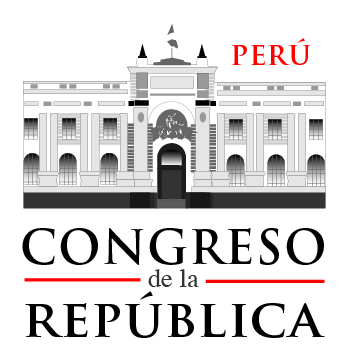 Proyecto de ley 01351/2021-CR
LEY QUE INCORPORA LA INASISTENCIA INJUSTIFICADA A CITACION REALIZADA POR EL CONGRESO DE LA REPÚBLICA COMO CAUSA DE SUSPENSIÓN DE AUTORIDADES MUNICIPALES Y REGIONALES ELEGIDAS POR ELECCIÓN POPULAR
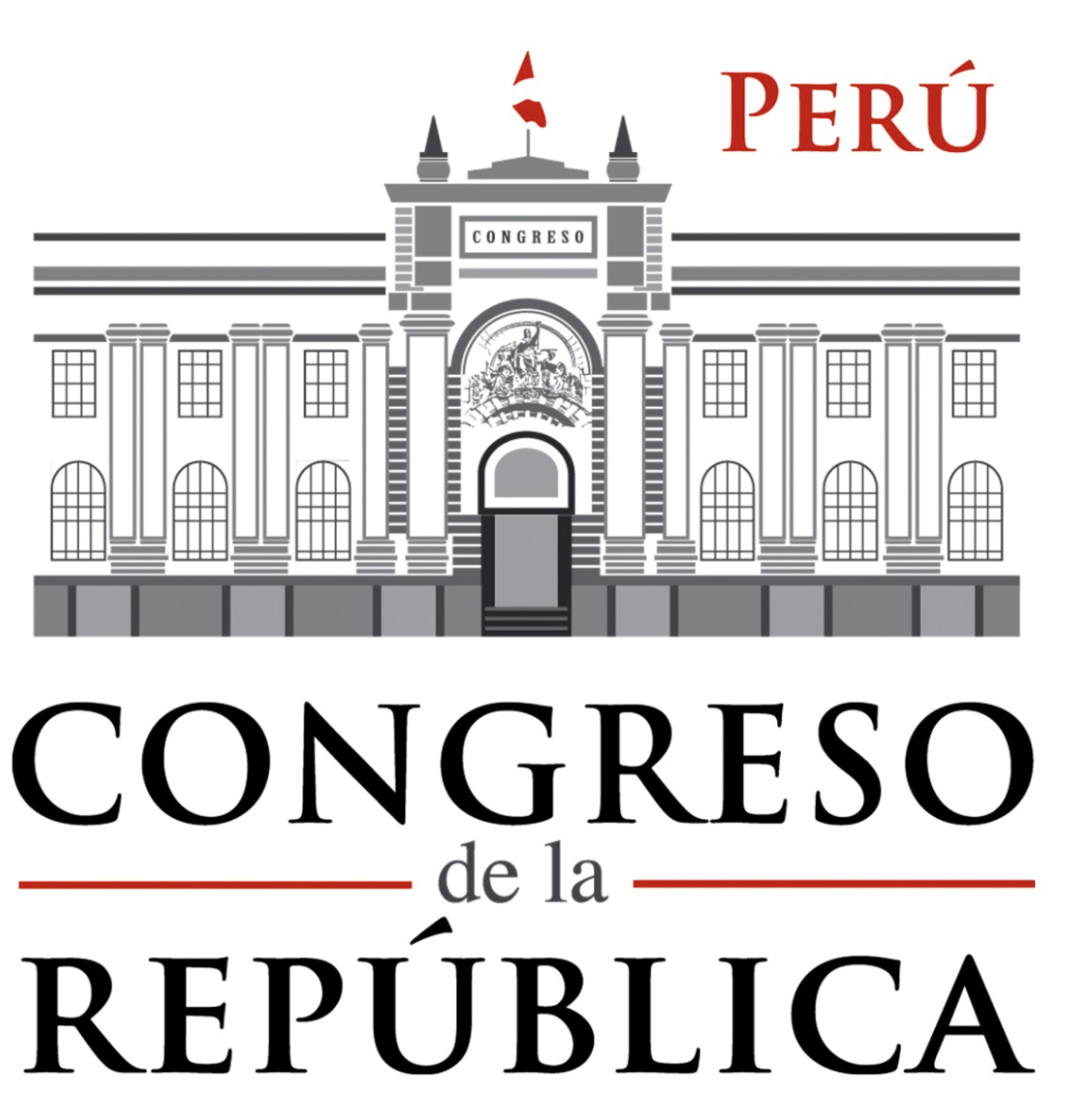 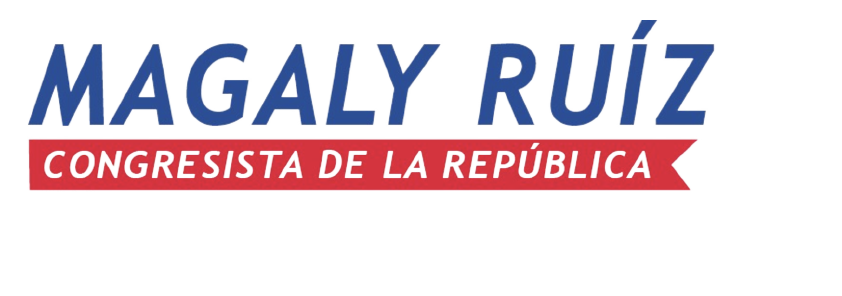 Las Comisiones
Grupos de trabajo especializados de Congresistas, cuya función principal es el seguimiento y fiscalización del funcionamiento de los órganos estatales y, de los sectores que componen la Administración Pública.
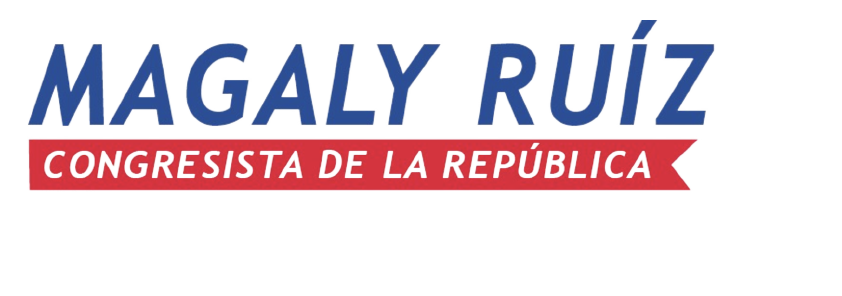 Función de Fiscalización
La Constitución Política del Perú otorga al Congreso la capacidad de iniciar investigaciones sobre cualquier asunto de interés público, por ello la norma señala que ante el requerimiento es obligatorio el comparecer ante ella, caso contrario, estas comisiones investigadoras podrán emplear los apremios que el Reglamento del Congreso les otorga en su artículo 88, como:
Que el renuente sea conducido por la fuerza pública, lo que también es aplicable cuando se resiste a exhibir o hacer entrega de documentación que posea y son necesarios para el esclarecimiento de los hechos investigados, entre otros.
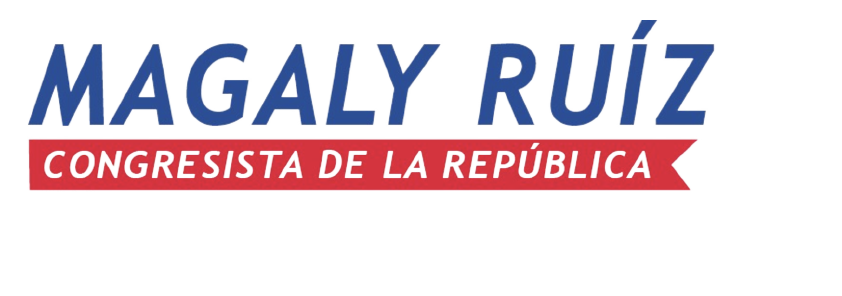 La necesidad del imperio de la ley
Basada en el interés público que les da origen y la necesidad de la obtención de datos para las investigaciones con el objetivo de encontrar la verdad de los hechos.
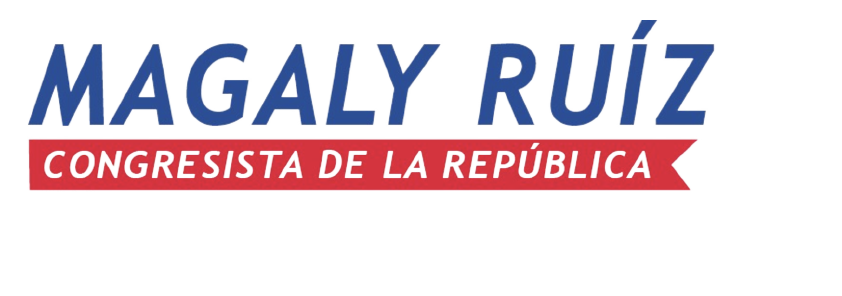 Problema detectado y Realidad actual
Cuando se trata de una Comisión Investigadora y el citado inasiste injustificadamente, el Presidente de la Comisión podrá solicitar al juez penal la conducción por la fuerza pública del inconcurrente (apremio).
Cuando se trata de una Comisión Ordinaria, si el citado inasiste injustificadamente, la comisión no puede recurrir a ninguna medida que haga prevalecer la conminación realizada al citado.
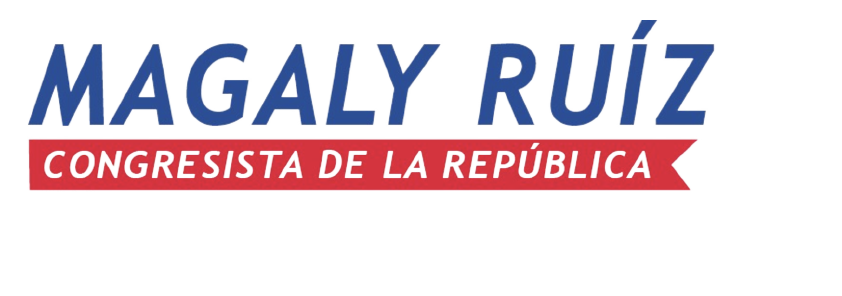 Propuesta de solución
Establecer en la legislación de gobiernos locales y regionales, la suspensión del ejercicio del cargo de alcaldes, regidores, gobernadores regionales, vice gobernadores y consejeros regionales, respectivamente, cuando no asistan a una citación realizada por una comisión ordinaria del Congreso de la República.
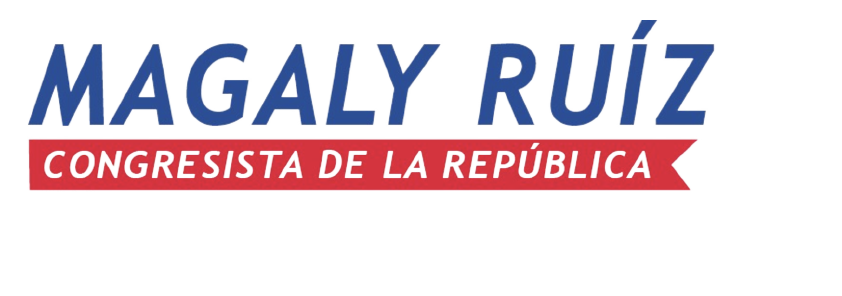 Propósito de la medida
Para que la función fiscalizadora se torne efectiva y la transparencia de los actos del funcionario público pueda ser fiscalizada dentro del proceso parlamentario
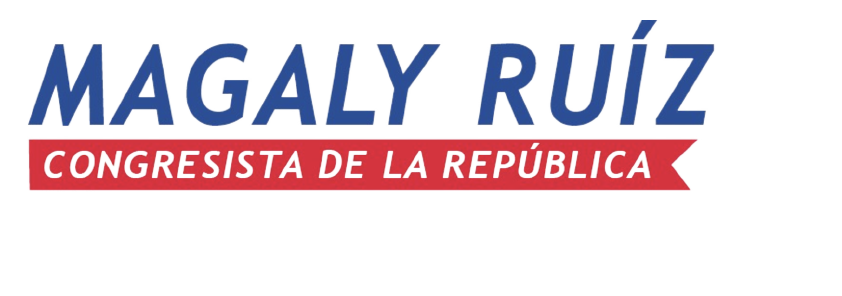 ¿En qué casos procederá la comunicación?
Cuando la citación verse sobre la ejecución de
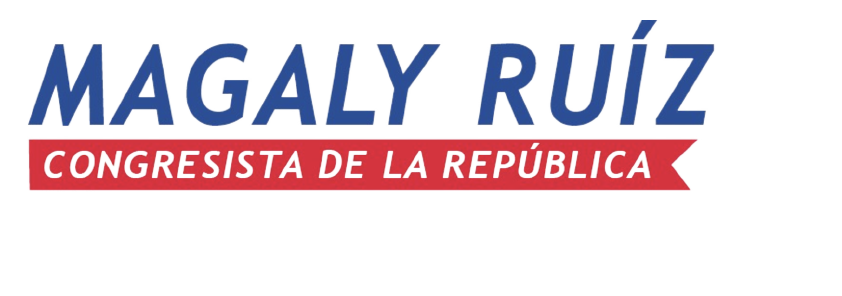 Suspensión del cargo
Es una institución existente tanto para alcaldes, regidores, gobernadores regionales,  vice gobernadores y consejeros regionales:
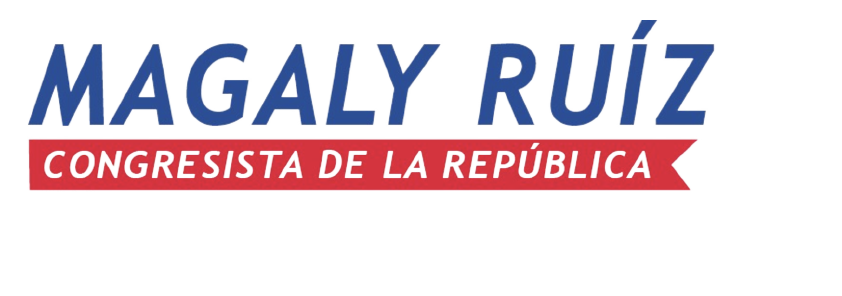 Nueva causal de suspensión
En ese sentido consideramos que en ambas normas debe incluirse la siguiente causal:
¿Por qué?
Inasistencia injustificada a citación realizada por comisión del Congreso de la República
El Funcionario citado tiene el deber de acudir a las citaciones que les realicen las Comisiones Ordinarias del Congreso en tanto estas también tienen el rol de fiscalización, además de la obligación de transparentar sus actos en virtud del interés público.
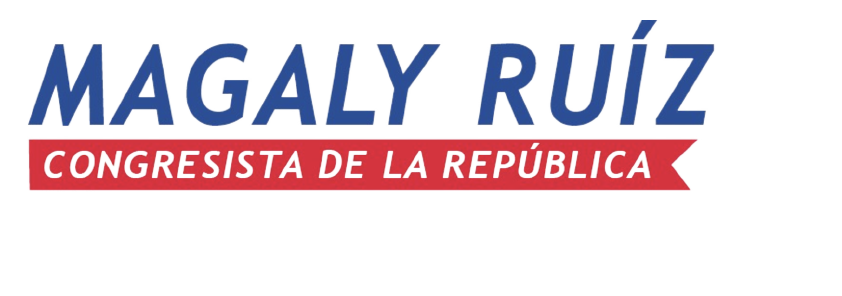 Aclaración
El Congreso de la República NO establece la sanción de suspensión. Sólo comunica al Consejo Regional o Concejo Municipal el acto del funcionario citado, quedando a potestad de ellos aprobar o rechazar la suspensión.
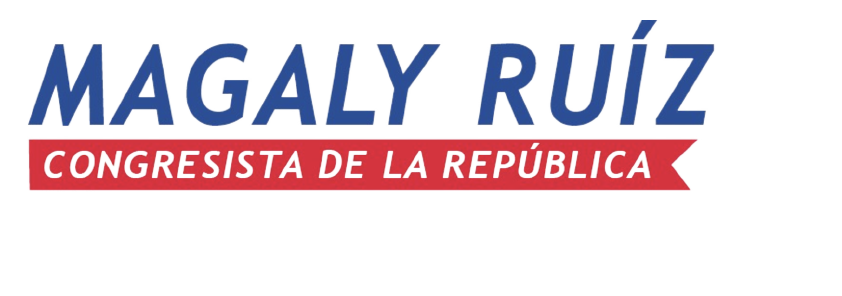 Recomendaciones
La búsqueda de la aplicación de la suspensión debe ser utilizada como último remedio ante la urgencia de la fiscalización sin la necesidad de recurrir a una comisión investigadora; además, evitando la concurrencia del funcionario cuando este ya ha sido convocado por otra comisión por el mismo tema.
La documentación que remita el Congreso de la República, deberá contener lo necesario para que de su evaluación permita concluir que el funcionario citado estuvo debidamente notificado; es decir, tuvo la posibilidad real de conocer la citación, su contenido y de las consecuencias jurídicas de la inasistencia (conminación).
El Congreso de la República tiene la obligación de ponderar la realización de la conminación, a fin que la misma sólo se realice cuando la presencia del citado obedezca a un alto interés de la región o la localidad de donde provenga por los temas que se le cita, descartando intereses diferentes a ello.
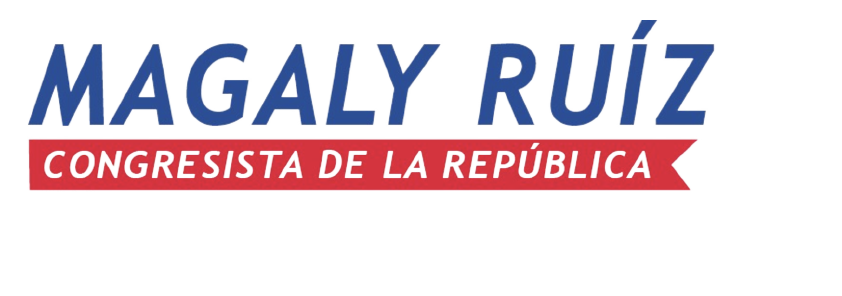 Opciones para el funcionario
Asimismo, el funcionario citado al tener el deber de asistir a la citación no podrá tener consecuencias jurídicas adversar en caso no concurra a otras actividades por asistir a la citación congresal.
La conminación del legislativo tiene preminencia sobre otros actos en tanto se actúa por interés público como un bien superior. Entonces, el funcionario no tendrá justificación para inasistir salvo aquellas circunstancias como el caso fortuito o fuerza mayor.
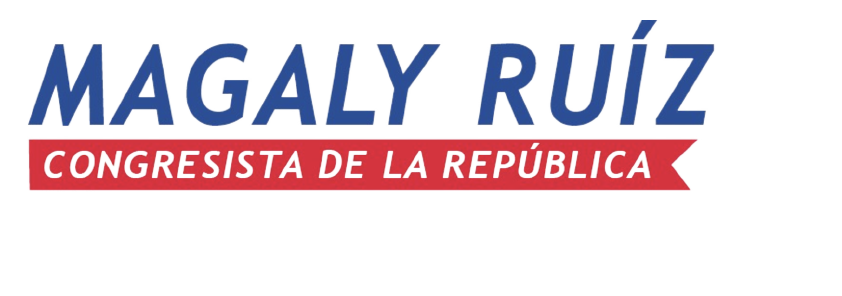 Plazos para colegiados
La responsabilidad de los colegiados municipales y regionales para tratar la posibilidad de suspensión de cargo por la comunicación del congreso debe expresarse en la sesión ordinaria que realicen luego de transcurrido 72 horas de recibida la noticia de inasistencia; entonces, no podrá realizarse en aquella sesión que se realice dentro del el plazo mencionado, de tal manera que el funcionario tenga tiempo suficiente para conocer el asunto, preparar su defensa o ponerse a disposición de la comisión que lo citó.
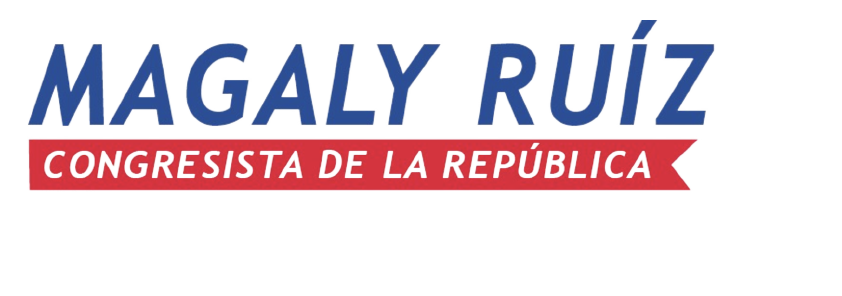 Eficacia de la medida y Recursos de apelación
En cuanto al recurso impugnatorio que el suspendido pueda interponer, es necesario que no interfiera con la ejecución de la medida a fin de viabilizar y tornar en eficaz la finalidad de la misma.
El funcionario suspendido en el ejercicio del cargo público mantendrá tal condición mientras mantenga la conducta renuente de acatar la citación conminada.
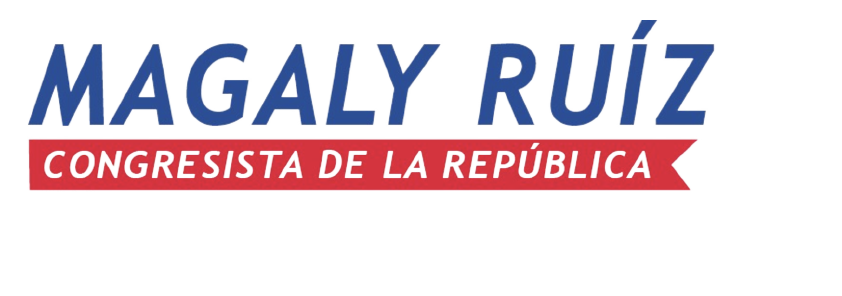 Necesidad de la medida
Radica en el fortalecimiento del rol fiscalizador que tiene el Congreso como institución, expresada a través de los congresistas.
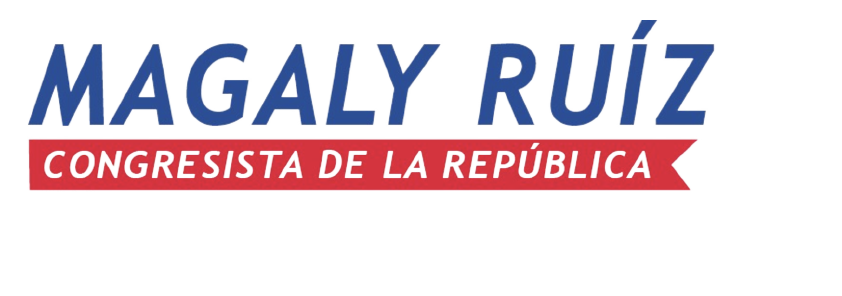 Efecto de la vigencia de la norma de legislación
Tendrá un efecto positivo en la legislación vigente en tanto al existir una sanción a las omisiones de los funcionarios elegidos por voto popular, quienes están sometidos a la fiscalización de sus actos por el Congreso de la República
Tornará en eficaz aquel rol otorgado constitucionalmente al Poder Legislativo. De esta forma la necesidad de obtener información directa mediante la inmediación entre el funcionario citado y el legislador en su rol fiscalizador será satisfecha.
La Presente incitativa no colisiona con las normas de nuestro ordenamiento jurídico, por el contrario, la enriquece en tanto está incorporando en la Ley Orgánica de Municipalidades, Ley Nº 27972, el numeral 6 y tercer párrafo a su artículo 25; mientras que en la Ley Orgánica de Gobiernos Regionales adicionando el numeral 4 y cuarto párrafo a su artículo 31.
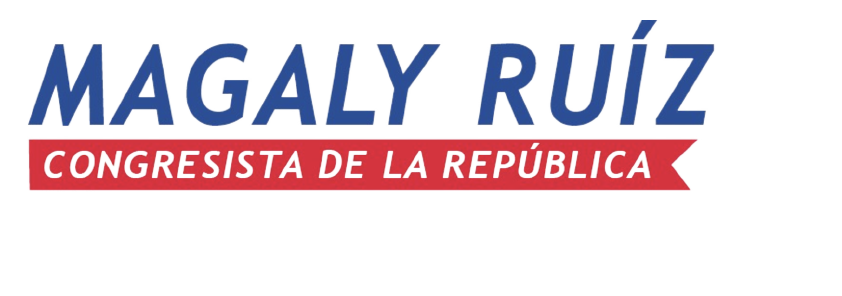 Articulo 2.- incorporación del numeral 6 y tercer párrafo al artículo 25 de la Ley Nº 27972, Ley Orgánica de Municipalidades:
"Artículo 25.- Suspensión del cargo 
El ejercicio del cargo de alcalde o regidor se suspende por acuerdo de concejo en los siguientes casos: 
(…) 
6. Por inasistencia injustificada a segunda citación realizada por comisión del Congreso de la República sobre la ejecución de políticas públicas o graves denuncias sobre corrupción, la que durara mientras el funcionario citado no cumpla con presentarse ante el órgano requirente. 
(…) 
Concluido el mandato de detención a que se refiere el numeral 3 (…) 
En caso del numeral 6, la municipalidad correspondiente, a través de la de la Presidencia del Congreso, deberá recibir de la Comisión del Congreso que citó al funcionario, comunicación aprobada por la mayoría de sus integrantes adjuntando la documentación que sustente la inasistencia del citado. El concejo municipal la agendará para la sesión ordinaria que se realice luego de 72 horas de recibida la comunicación y procederá conforme al presente artículo. La interposición de recurso impugnatorio no suspende la ejecución de la suspensión. El suspendido podrá solicitar a la comisión la programación de nueva fecha para su presentación, que tendrá carácter de urgente, levantándose la sanción una vez cumplida la concurrencia. 
Contra el acuerdo que aprueba o rechaza la suspensión procede recurso de reconsideración (…)”
Artículo 3.- Modificación del artículo 31 y 75 de la Ley Nº 27867, Ley Orgánica de Gobiernos Regionales :
"Artículo 31.- Suspensión del cargo 
El cargo de Presidente, Vicepresidente y Consejero se suspende por: 
(…) 
4. Inasistencia injustificada a segunda citación realizada por comisión del Congreso de la República sobre la ejecución de políticas públicas o graves denuncias sobre corrupción, la que durara mientras el funcionario citado no cumpla con presentarse ante el órgano requirente. 
La suspensión es declarada (…). 
En el caso del numeral 4, el gobierno regional correspondiente, a través de la de la Presidencia del Congreso, deberá recibir de la Comisión del Congreso que citó al funcionario, comunicación aprobada por la mayoría de sus integrantes adjuntando la documentación que sustente la inasistencia del citado. El consejo regional la agendará para la sesión ordinaria que se realice luego de 72 horas de recibida la comunicación. La interposición de recurso impugnatorio no paralizará la suspensión. El suspendido podrá solicitar a la comisión la programación de nueva fecha para su presentación, que tendrá carácter de urgente, levantándose la sanción una vez cumplida la concurrencia. 
Contra el acuerdo del Consejo Regional que aprueba o rechaza la suspensión (…) 
Modifíquese el Artículo 75 de la Ley Nº 27867, Ley Orgánica de Gobiernos Regionales, adicionando al primer párrafo del literal a) lo siguiente: 
"Artículo 75.- Régimen de fiscalización y control 
a. Fiscalización 
El Gobierno Regional está sujeto a la fiscalización permanente del Congreso de la República, del Consejo Regional y la ciudadanía, conforme a ley y al Reglamento del Consejo Regional. El Gobernador Regional, Vice Gobernador y Consejeros Regionales tienen el deber de asistir a las citaciones de las comisiones ordinarias del Congreso de la República teniendo preeminencia sobre otros actos.
Muchas gracias.